Разработка плана- графика ВСОКО на учебный год. Планирование деятельности ДОО на новый учебный год с учетом мероприятий ВСОКО.
Никитина Н.А., старший воспитатель МБДОУ д/с № 58 г. Белгорода
1
[Speaker Notes: Оригинальные шаблоны для презентаций: https://presentation-creation.ru/powerpoint-templates.html 
Бесплатно и без регистрации.]
ВСОКО ДОУ
Положение о ВСОКО ДОУ
Программа обеспечения функционирования внутренней системы оценки качества образования ДОУ
План-график ВСОКО на учебный год
2
План-график ВСОКО на учебный год
Основные объекты ВСОКО:
качество условий реализации ООП ДО ДОУ
1
качество организации образовательной деятельности в ДОУ
2
качество результатов реализации ООП ДО ДОУ
3
4
5
3
Направления мониторинга
4
Направления мониторинга
5
Направления мониторинга
6
Включение в план-график контрольно-оценочных процедур, направленных на решение годовых задач
Задача ДОУ на 2019-2020 учебный год
Обеспечение качества взаимодействия всех участников образовательного процесса в целях сохранения и укрепления физического и психического здоровья детей.
Тематический контроль «Организация и эффективность здоровьесберегающей деятельности с  воспитанниками 
в режиме дня ДОУ»
Мероприятия:
Оценка здоровьесберегающей среды в ДОУ.
Эффективность здоровьесберегающей деятельности ДОУ:
Наблюдение за организацией двигательной деятельности в группах ДОО:
Качество планирования деятельности педагогами ДОУ:
 Результаты медико-педагогического контроля:
Оценка взаимодействия с родителями в вопросах физического развития и укрепления здоровья.
7
Дополнительные оценочные процедуры:
Оценка психологического климата в группах ДОО.
Изучение особенностей воспитания в семьях воспитанников.

Результативность деятельности:
Оценка физического развития детей (отслеживание динамики)
Оценка психологического климата в группах ДОО (оценка динамики)
Качество взаимодействия педагогов с родителями
Качество взаимодействия педагогов с детьми
Обеспечение преемственности в вопросах физического развития детей детского сада и семьи
8
Включение в план-график контрольно-оценочных процедур, направленных на решение годовых задач
Задача ДОУ на 2019-2020 учебный год
Повышение качества образовательной деятельности по речевому развитию дошкольников посредством использования активных форм взаимодействия: со-деятельности и со-творчества
Тематический контроль «Эффективность работы педагогов по реализации образовательной области «Речевое развитие» в различных формах и видах детской деятельности»
Мероприятия:
Обследование уровня речи детей
Оценка планирования образовательной деятельности, раздел «Речевое развитие»
Оценка создания условий по речевому развитию дошкольников: в группе, в методическом центре, кабинете учителя –логопеда.
Оценка качества взаимодействия с родителями по речевому развитию дошкольников.
9
Дополнительные оценочные процедуры:
изучение компетентности педагогов ДОУ в области использования активных форм взаимодействия со-деятельности и со-творчества в образовательной деятельности по речевому развитию детей в режиме дня
оценка качества  взаимодействия педагогов с детьми.

Результативность деятельности:
по этому направлению, уровень выполнения годовой задачи мы сможем проследить через: взаимоконтроль: «Использование активных форм взаимодействия со-деятельности и сотворчества с детьми в режиме дня»
10
План-график ВСОКО на учебный год с ориентиром на  достижение результатов годовых задач
11
План-график ВСОКО на учебный год с ориентиром на  достижение результатов годовых задач
12
План-график ВСОКО на учебный год с ориентиром на  достижение результатов годовых задач
13
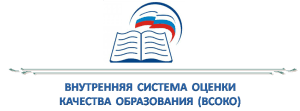 Спасибо за внимание!
Надеемся, что наша информация будет для вас полезной!
14